Государственное бюджетное дошкольное образовательное учреждение детский сад № 22 Невского района Санкт-Петербурга
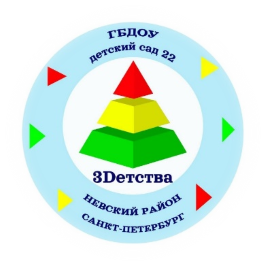 Фенология
Проект подготовительной к школе группы «Знайки» 
обучающихся с ограниченными возможностями здоровья 
с тяжелыми нарушениями речи в возрасте 6-7 лет

Воспитатель: Степанова Лилия Олеговна
Природные явления
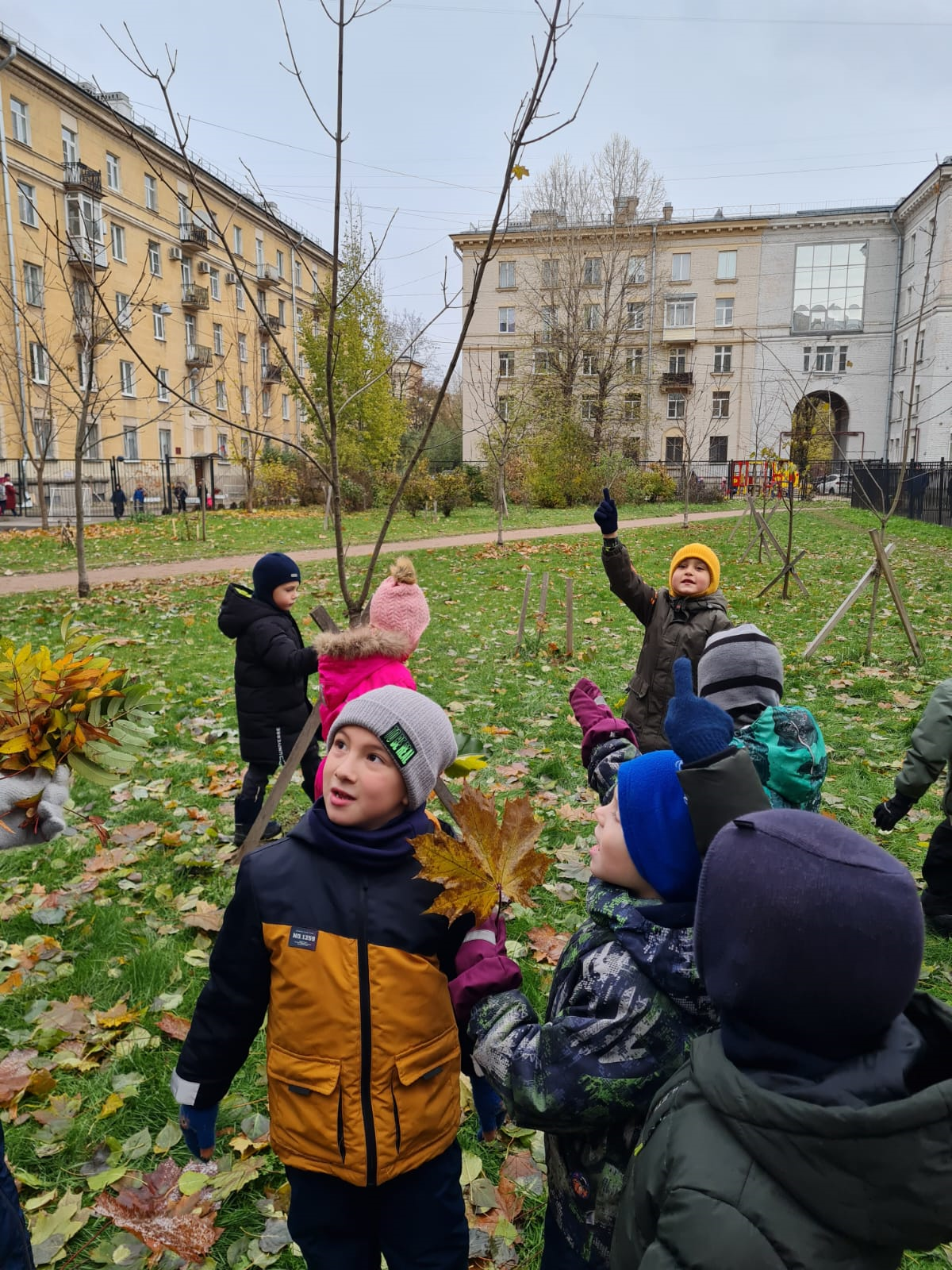 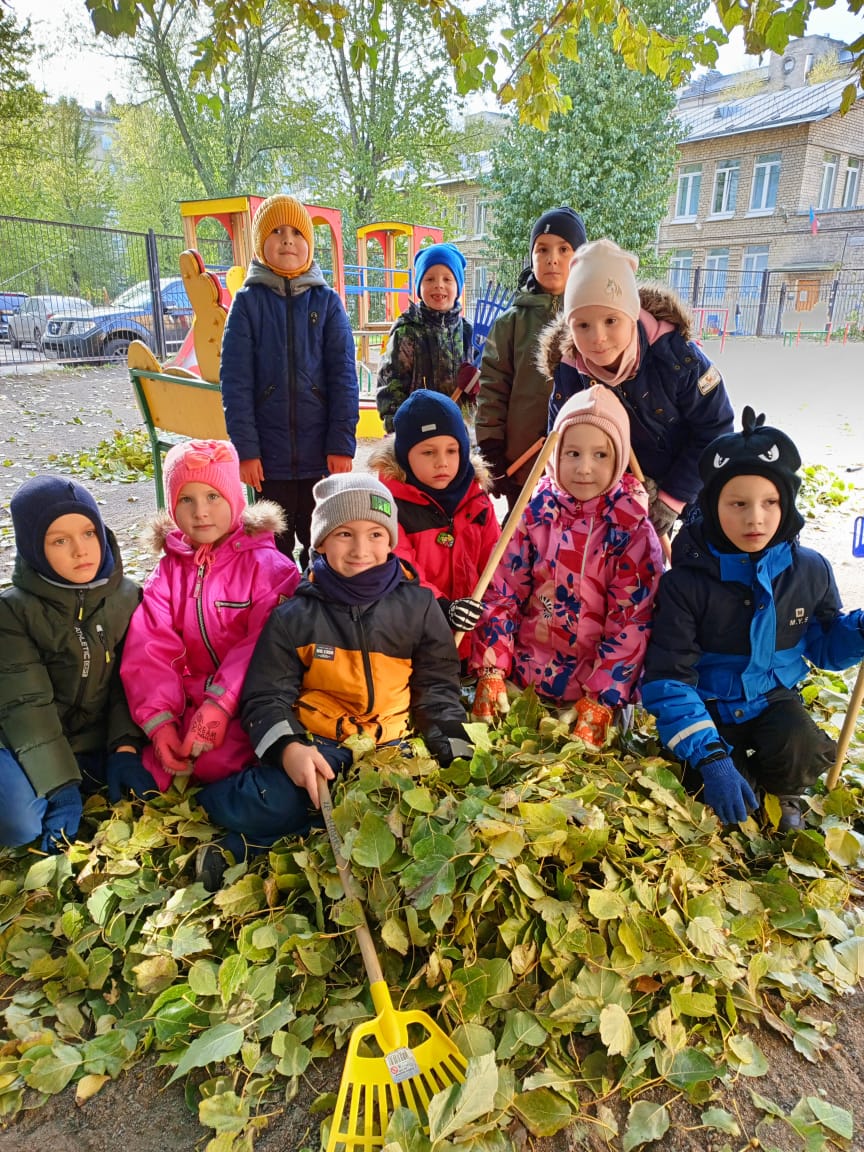 Наблюдения
Календарь погоды
Гербарий
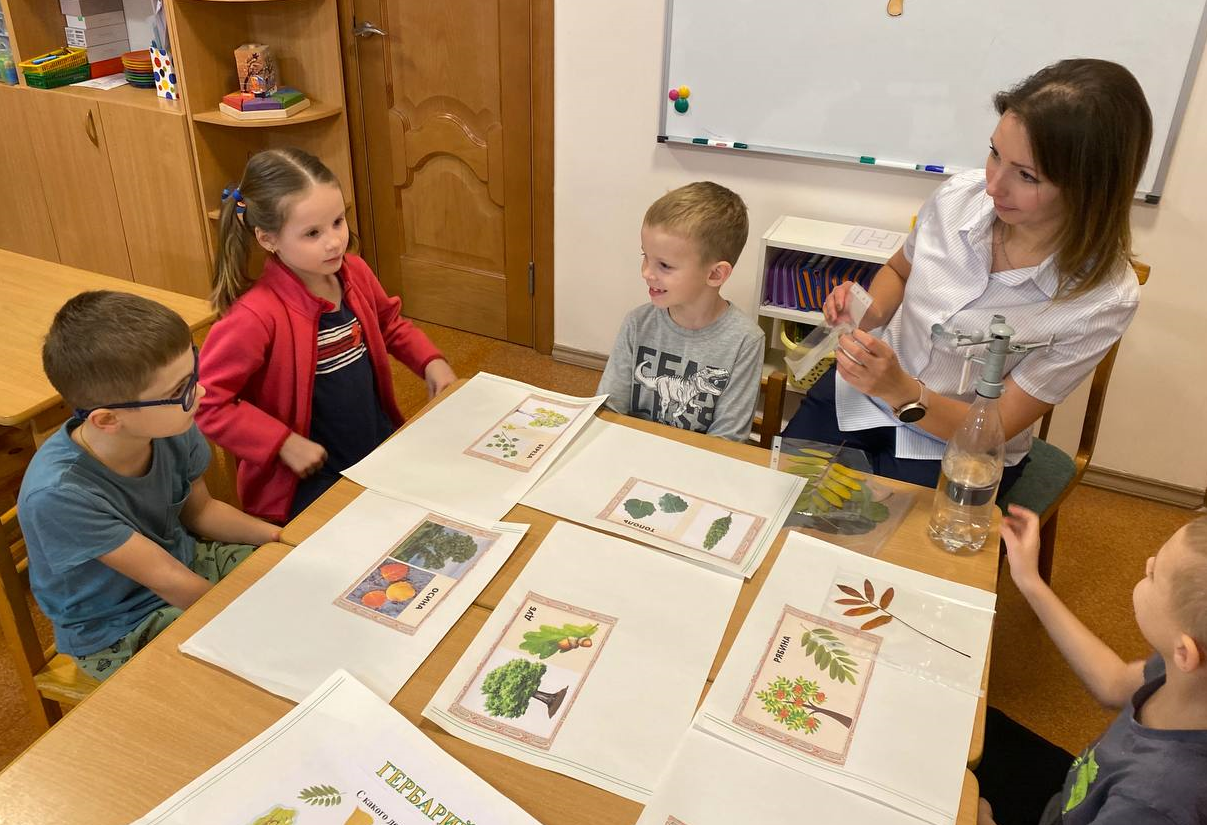 Метеоплощадка (корпус 2)
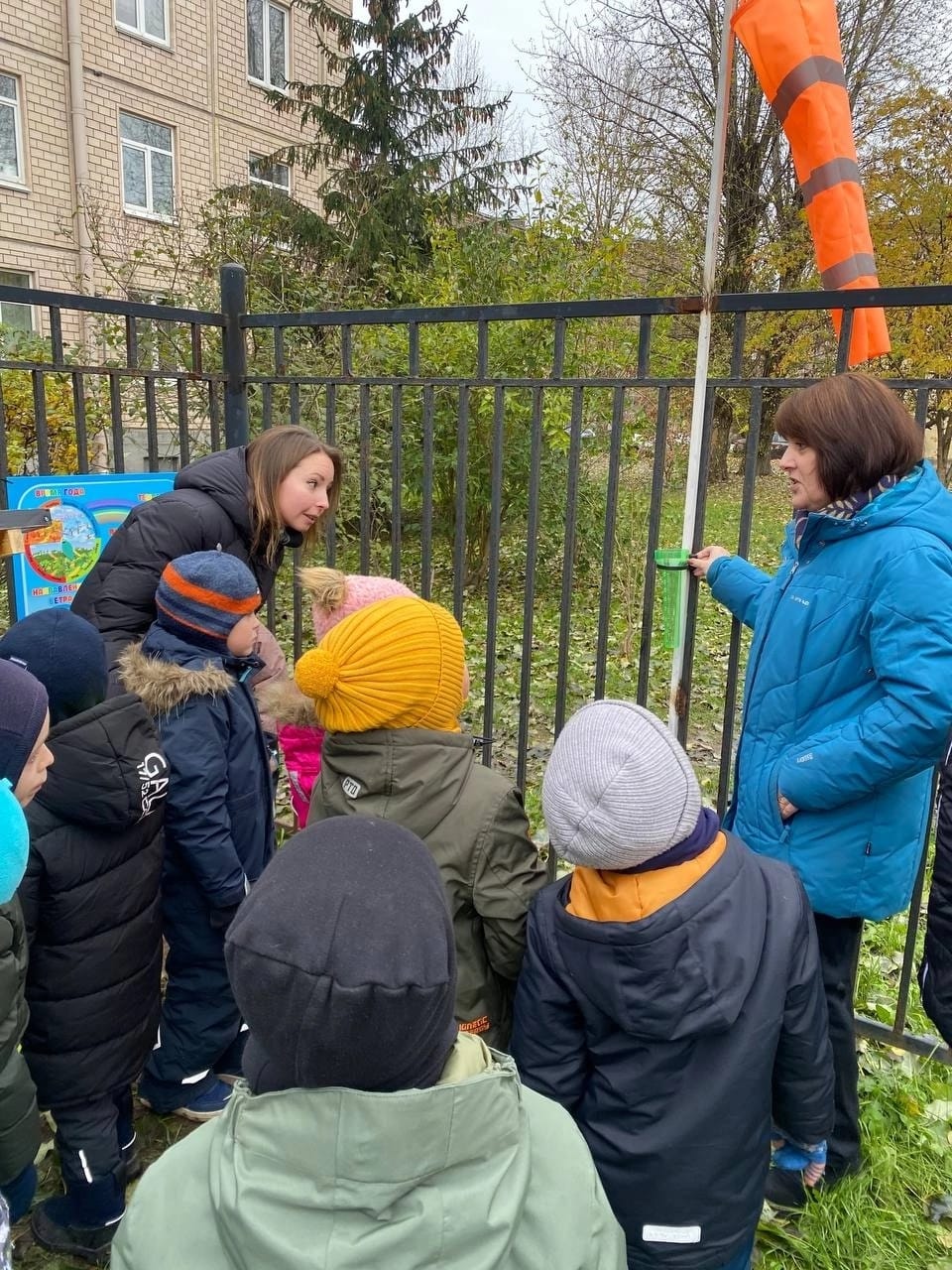 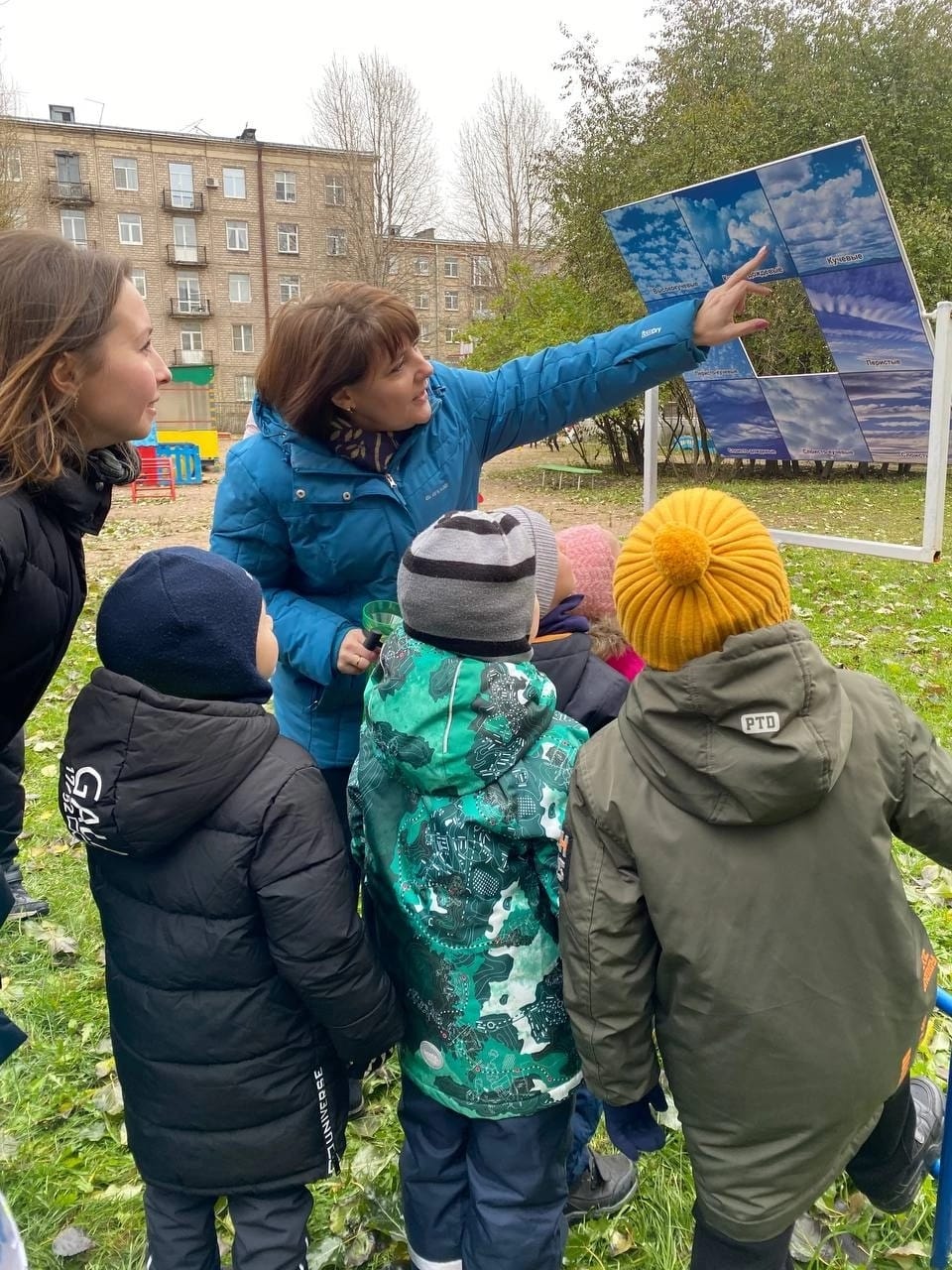 Мобильная метеостанция (вариант 1)
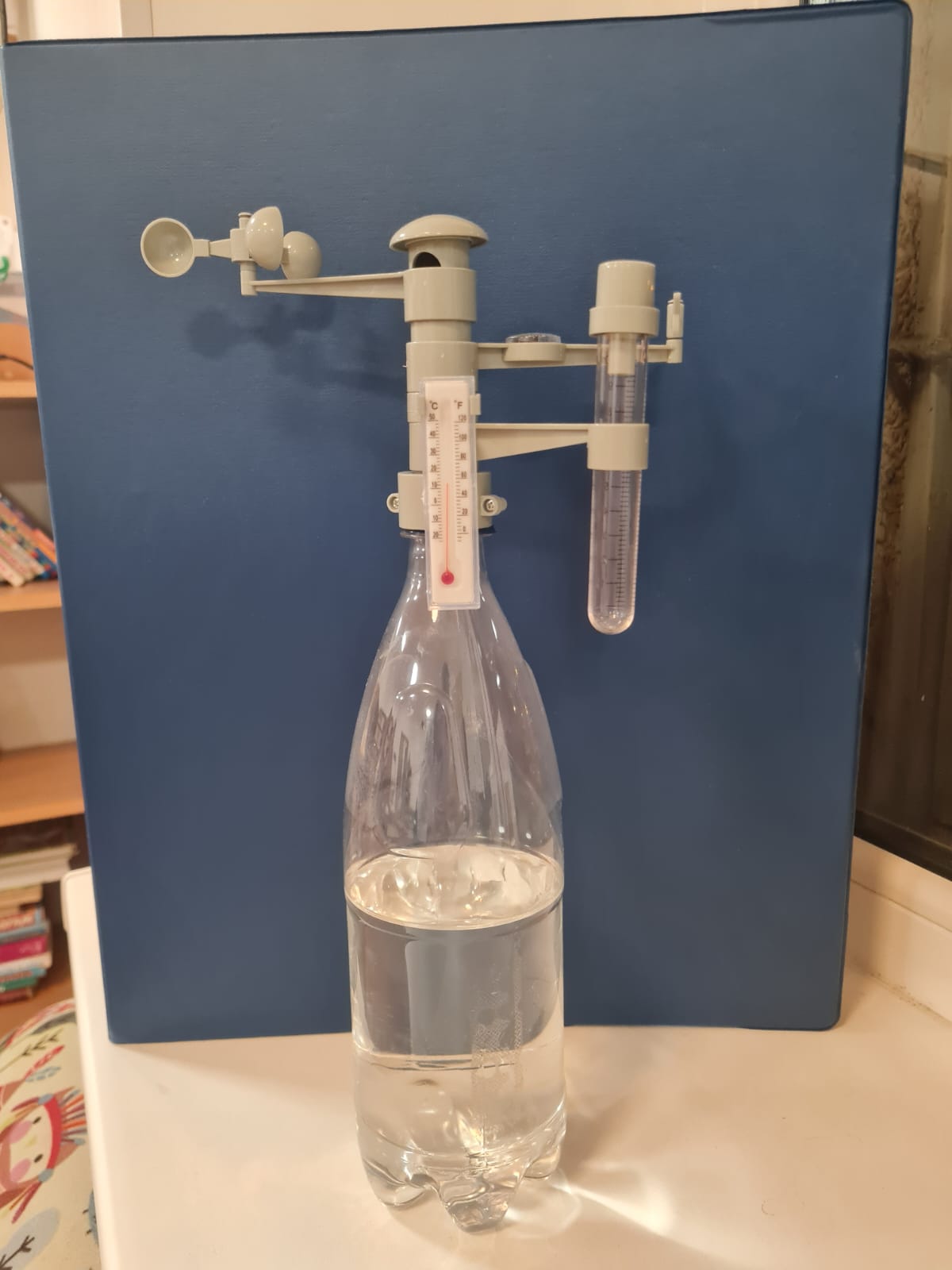 Самостоятельные исследования
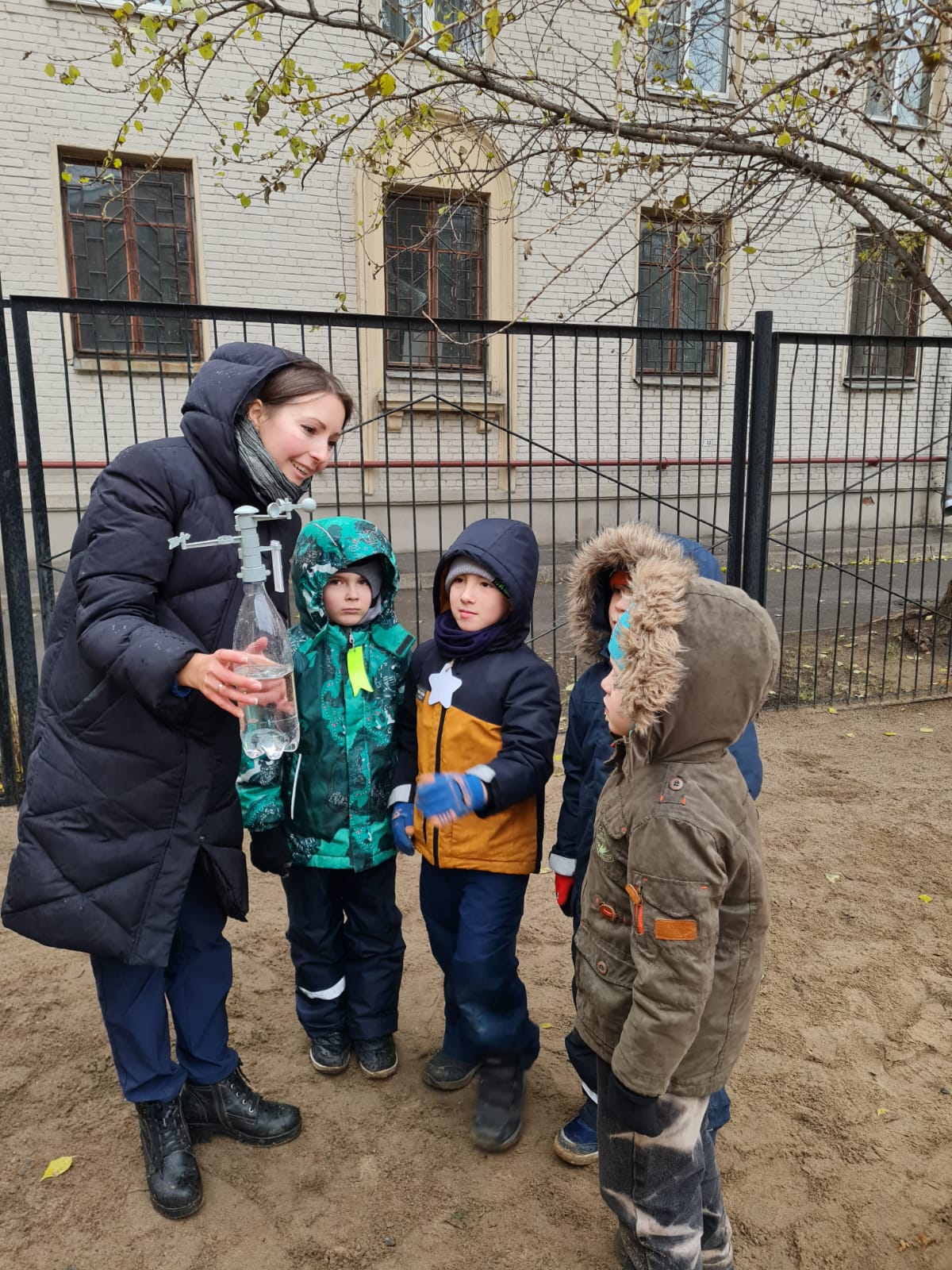 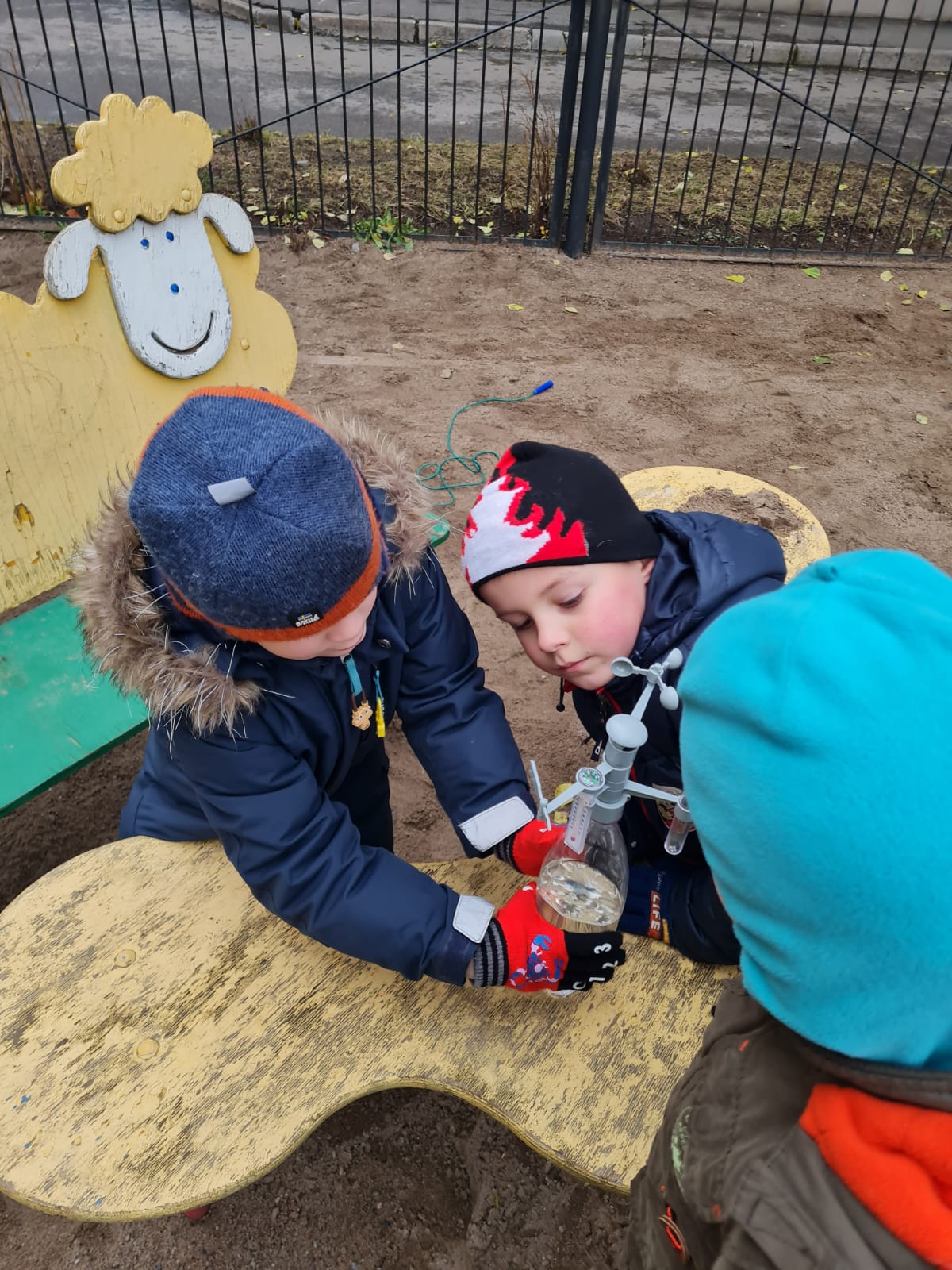 Мобильная метеостанция (вариант 2)
Лэпбук “Метеостанция”
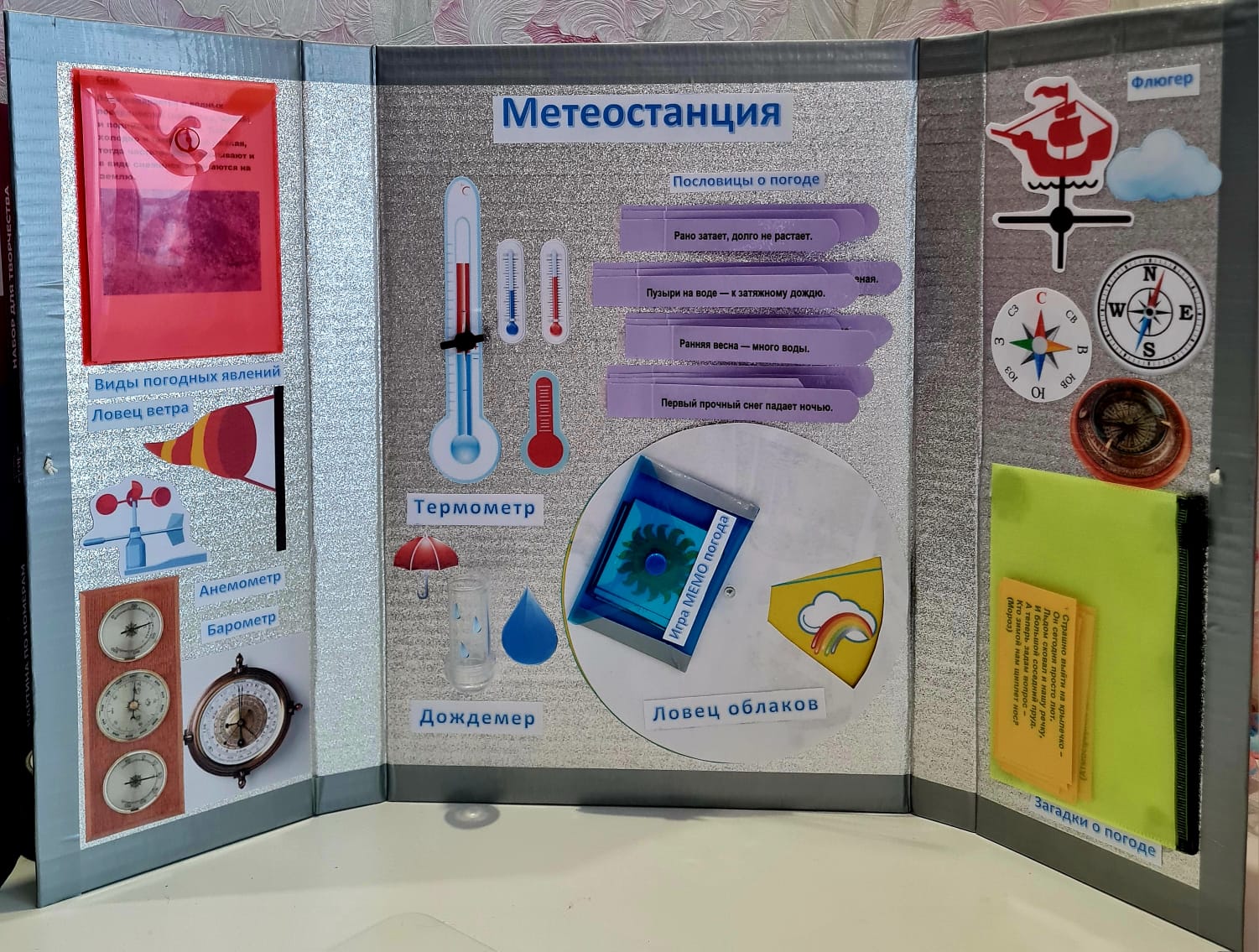 “Снежный дозор”
“Снежный дозор”
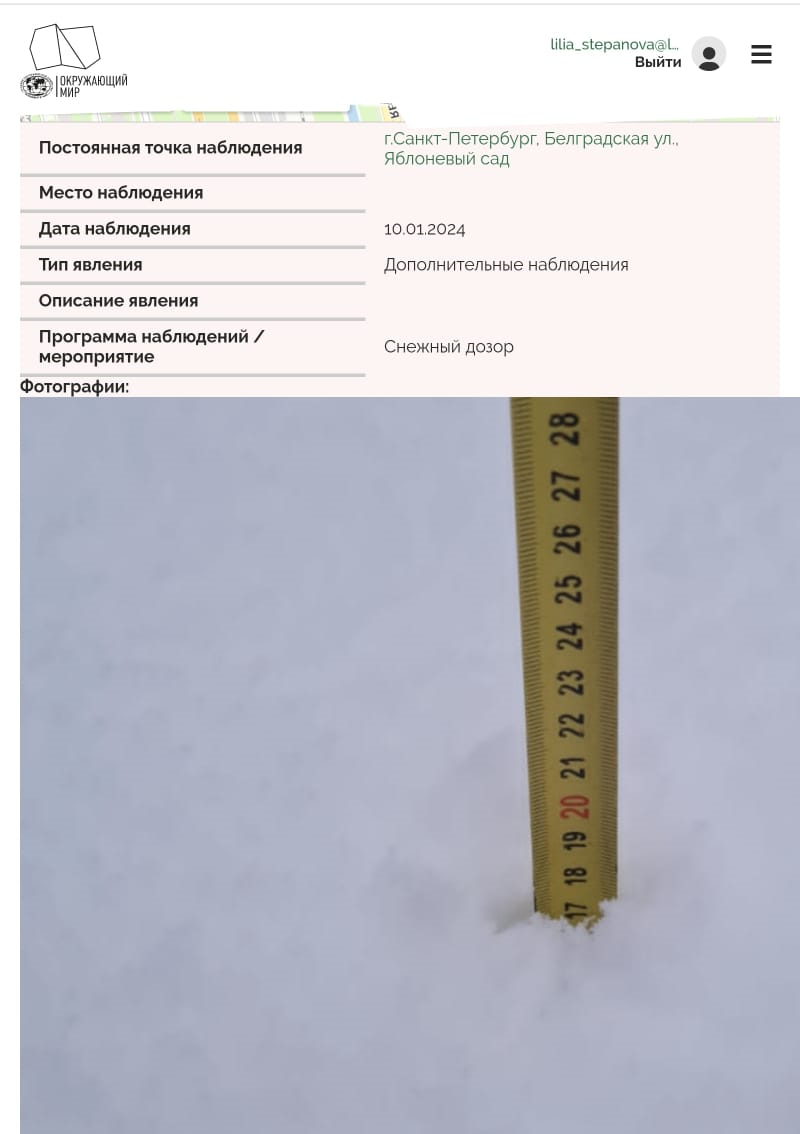 Пособие “Методика наблюдений”
Спасибо за внимание!
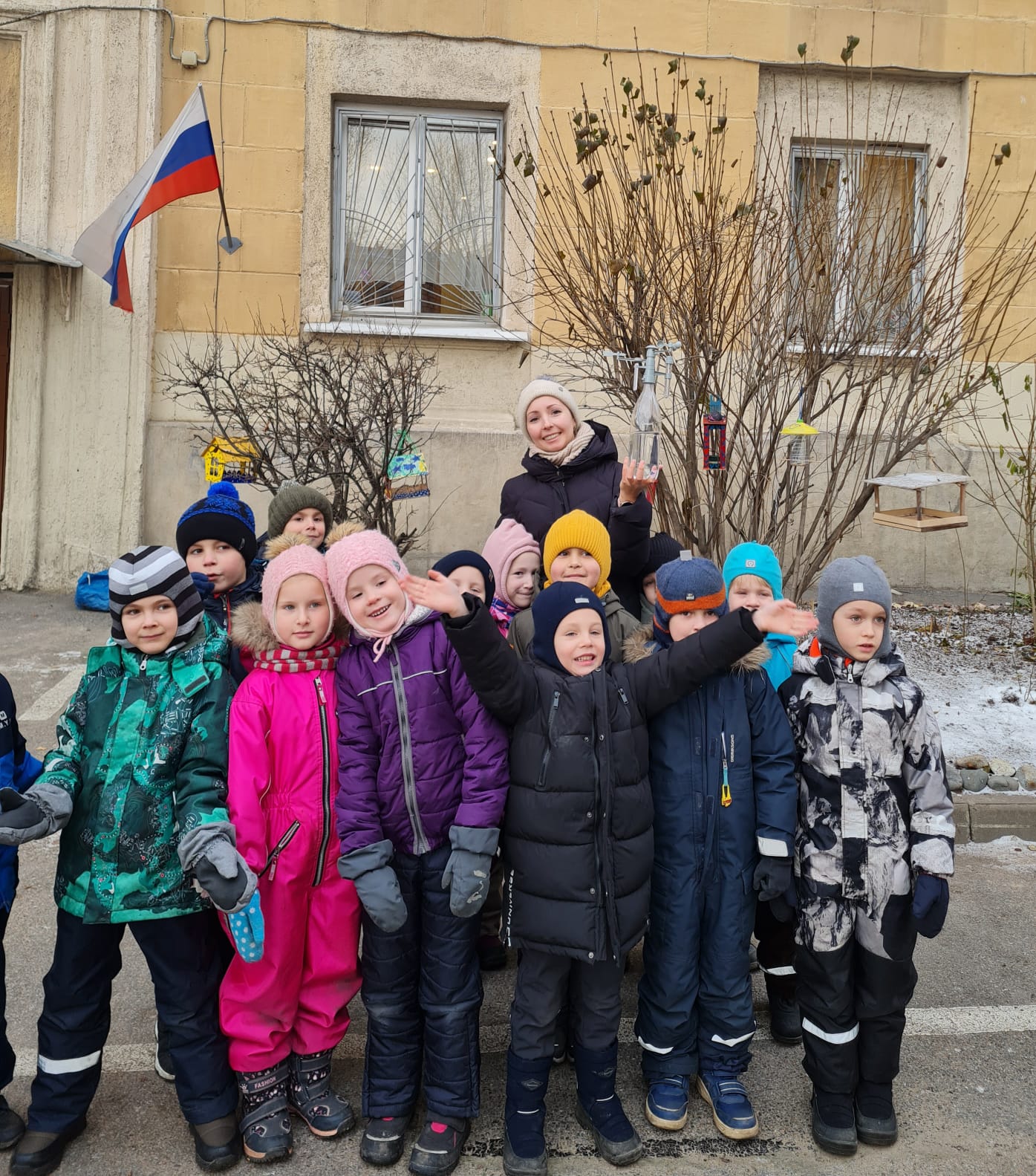